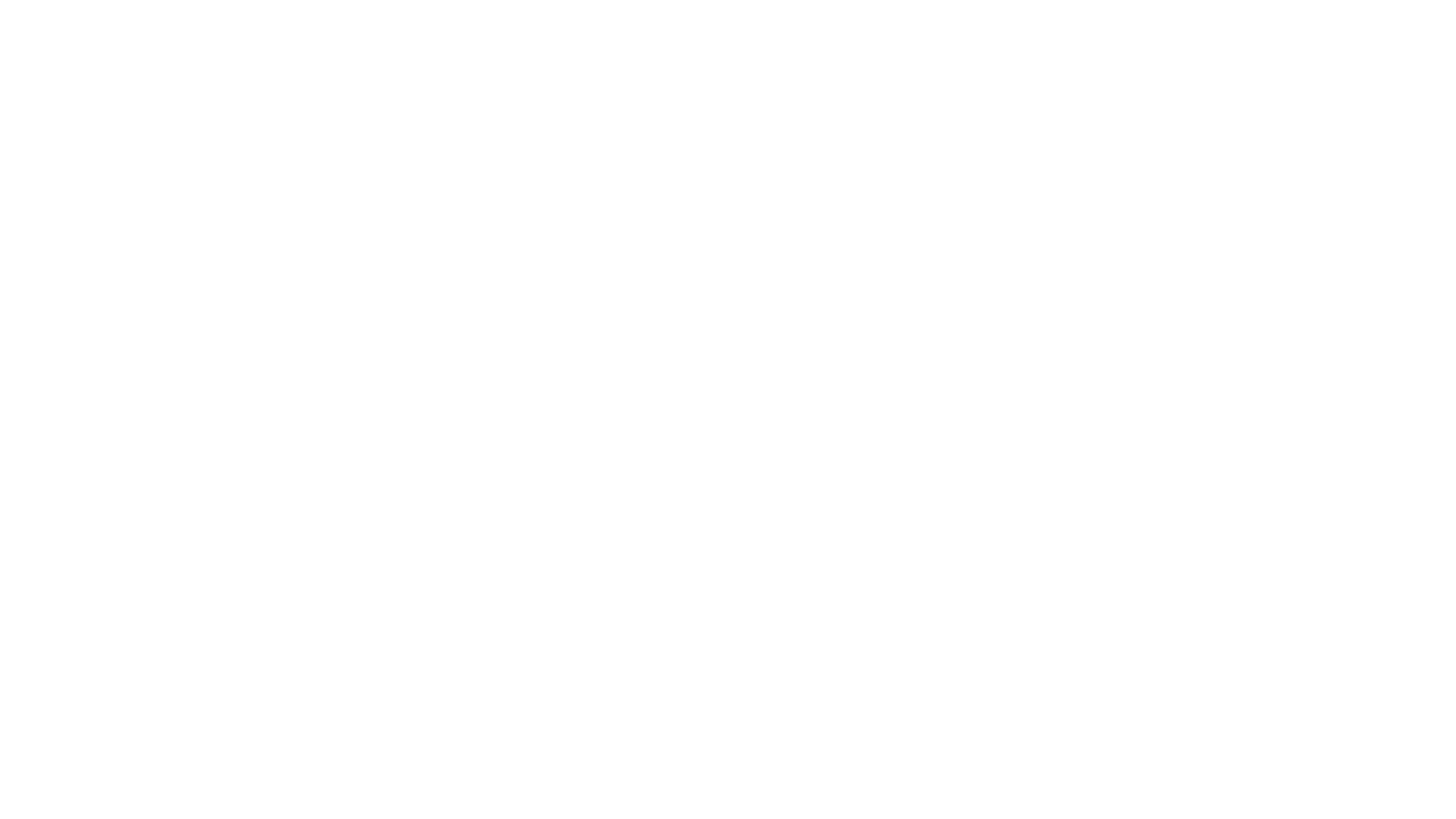 Home Learning
Week commencing 22nd June
Sycamore.class@fernhill.kite.academy
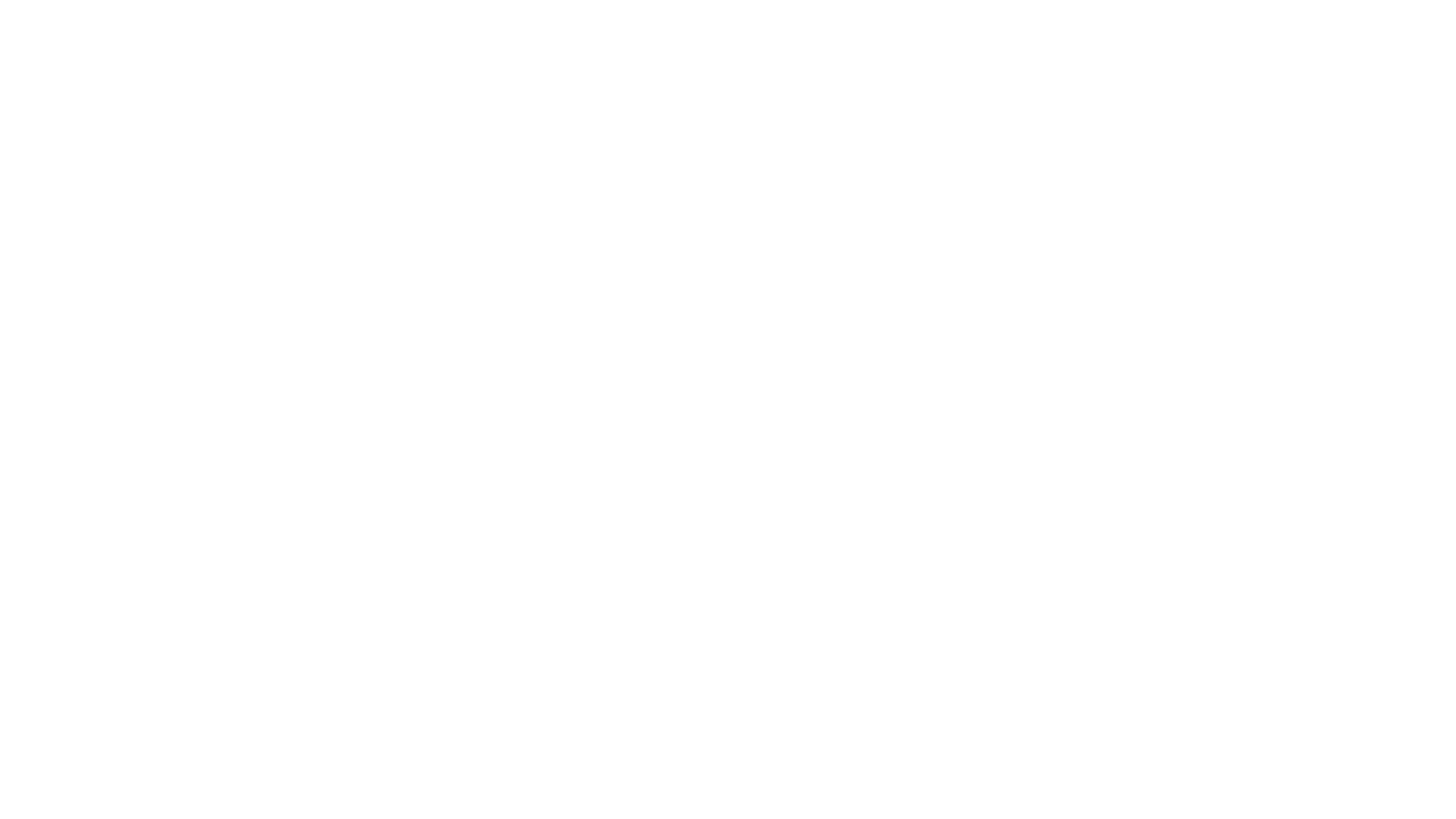 How it works:
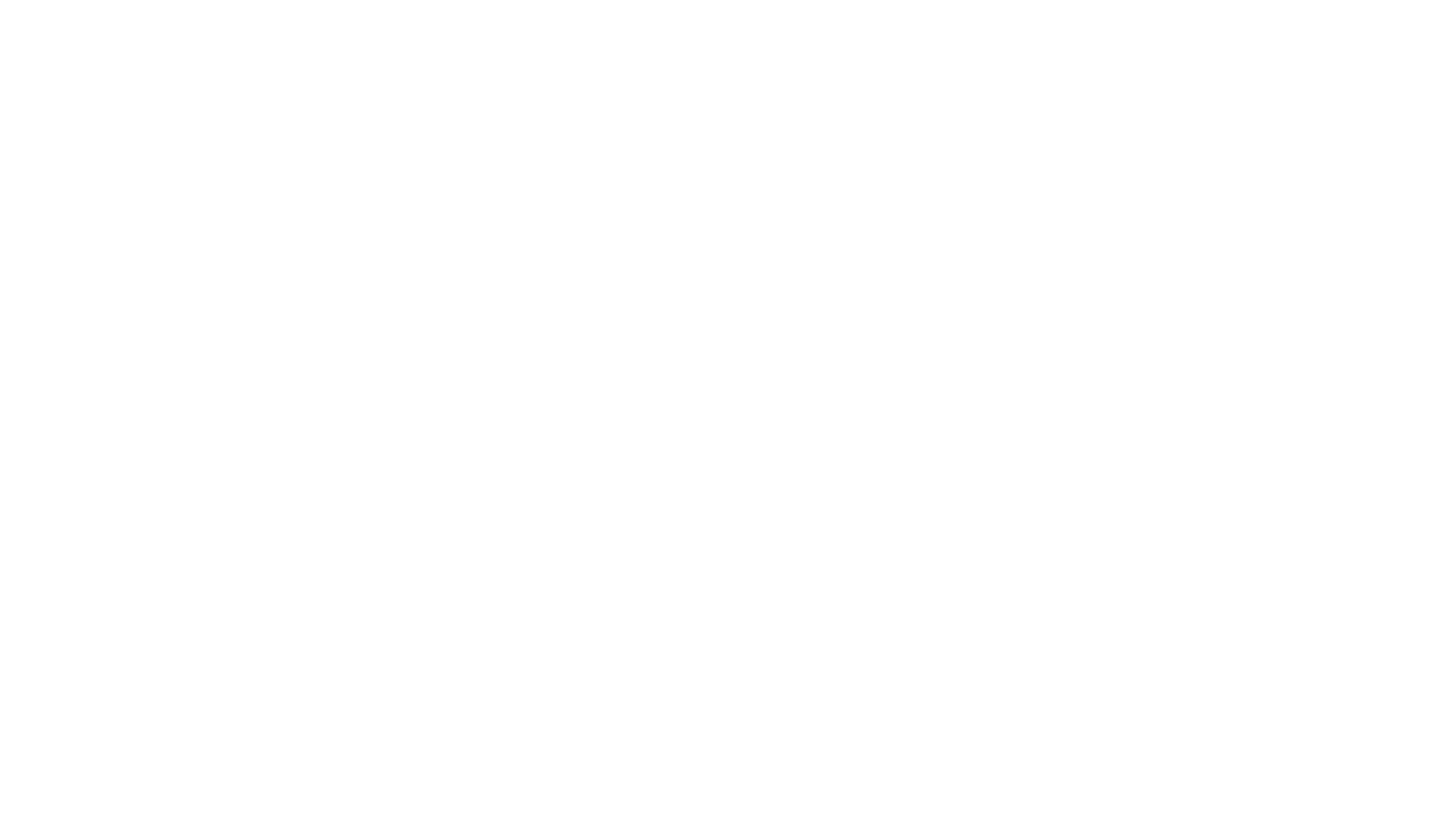 This week you will be focusing on NOT ALL HEROES WEAR CAPES. 
There are lots of fun art and science activities to do. 
See the ‘topic sheet’ for details
This will be sent to you via Marvellous Me or can be found on the school website.

ENJOY and don’t forget to send me examples of your work 
Feel free to pick and choose from this list, don’t feel you need to do them all
Overview of Topic
Recommended, Free Web Sites
Maths – White Rose Maths
Maths Games – Topmarks
Reading Books – Oxford Owls
Writing – The Literacy Shed
Science – Purple Mash
Worksheets for all subjects – Twinkl
All Subjects – Oak Academy and BBC Bitesize
English Monday and spellings of the week
This week we are going to have a look at some common exception year 3 and 4 words that all end with the letters ‘al’.

These are quite tough words this week so I’d suggest reading them, having a look at the words and then have ago at spelling them. If they prove too difficult then we still need to practice spelling numbers from 1 to 20 to get even more confident.
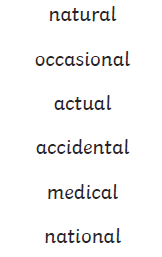 Have a spelling practice of these words and re-write any words three times if you make a mistake..
CHALLENGE – Put any of these words into sentences.
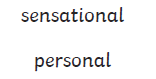 English Monday = Handwritinghttps://www.youtube.com/watch?v=2NQ6uS8blwY
This week I would like you to start by practising your handwriting.  Remember to write just four letters and then check back with the video, to make sure that you are forming your letters correctly.  
No more than half a line of each letter in a day!
Remember that all of the letters must rest on the line and you should try to make them exactly the same size as each other.






This week let’s concentrate on m, n, o, p and j.
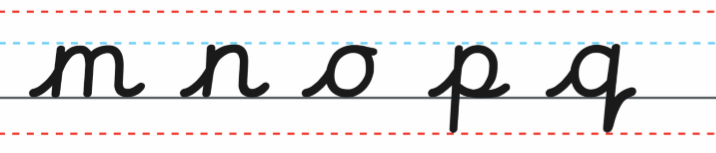 Maths Monday
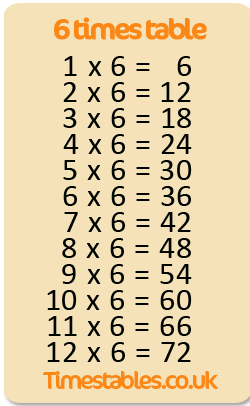 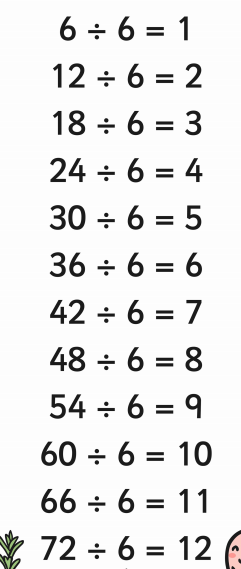 Children need to become as quick as possible at recalling times tables. With that in mind lets practice again writing a list of multiplication and division facts for the 6 times tables.

Don’t forget to practice on
TT rockstars as well.
English Tuesday – inverted commas (speech marks)
Remember:

When you are writing, inverted commas (also called speech marks) go before and after any words that a character says (known as direct speech).
For example: "I'm hungry," complained Goldilocks.

If another character replies, the rule is to use another set of inverted commas and put the new person speaking on a new line.
For example:

"There’s some porridge on the stove,” said her mum.

"But I've already had some porridge today!” exclaimed Goldilocks.

Any punctuation goes inside the inverted commas at the end of what the character is saying.
Your challenge today is to write a short conversation between yourself and your best friend about what you have been doing during lockdown. Or you could complete the task on next page. If you need to remind yourself  further about inverted commas  have a look at this fun video and link:-
https://www.bbc.co.uk/bitesize/articles/zjm6pg8
[Speaker Notes: https://www.youtube.com/watch?v=nYTrIcn4rjg]
English – Tuesday continued
If you didn’t want to write a conversation with your friend using inverted commas then have a go at re-writing the below passage from Goldilocks remembering the rules for using inverted commas.
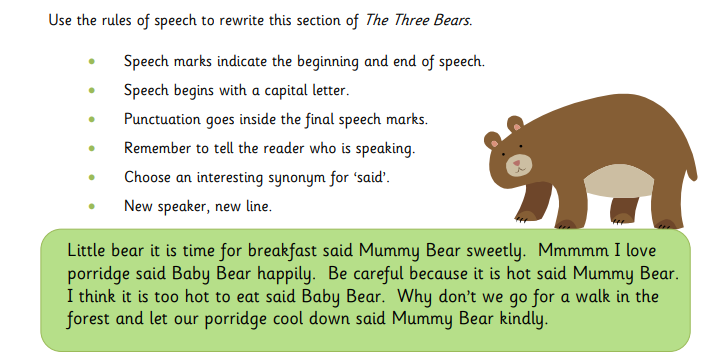 Maths Tuesday
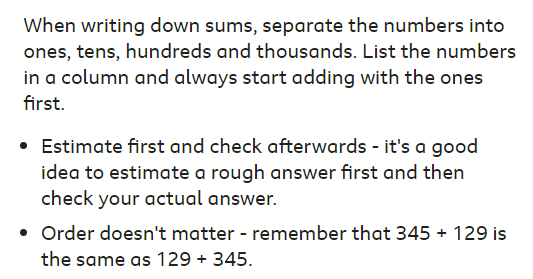 Now have a go at these:- (remember you might need to exchange numbers when adding certain sums).

This link has some good videos to help:-

https://www.bbc.co.uk/bitesize/topics/zy2mn39/articles/z3kmrwx
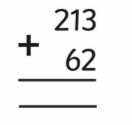 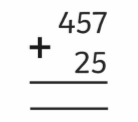 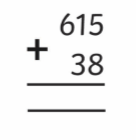 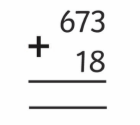 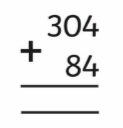 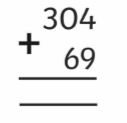 Wednesday English
Using inference to be a reading detective
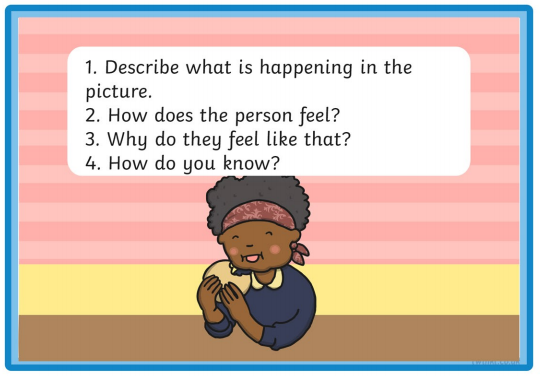 When we read stories, watch films or TV shows, look at pictures or play video games, we use lots of different skills to work out what is happening. One of these skills is called inference.

Inferring is a bit like being a detective. You have to find the clues to work out the hidden information
Have a look at this link for more information and ideas

https://www.bbc.co.uk/bitesize/articles/zfn6pg8
Activity 
To answer inference questions, you have to examine the whole scene.

Look at these ‘Inference Picture Cards’ and read the questions and look carefully at the whole picture to infer the answers.
[Speaker Notes: https://www.youtube.com/watch?v=5Qx5hf1zLmk]
English Wednesday - continued
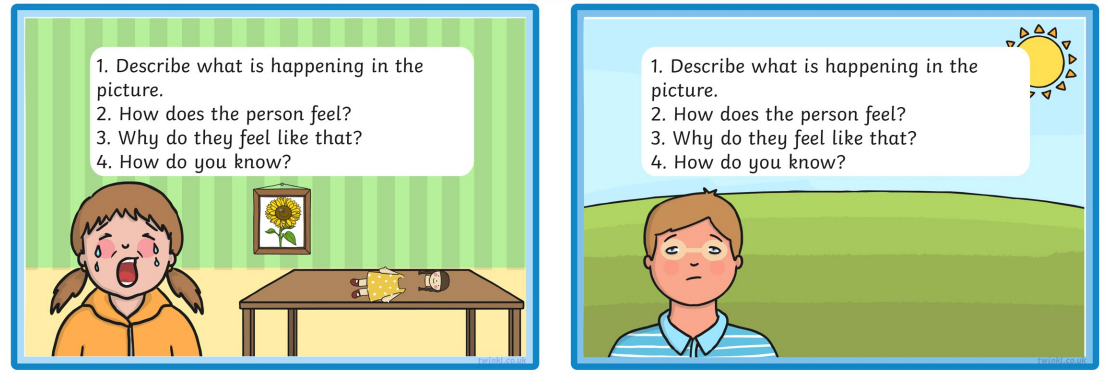 CHALLENGE – Can you draw your own scene and answer the same inference questions?
Maths Wednesday
If the numbers are too high or too difficult to subtract in your head, write them down in columns. Separate the numbers into ones, tens, hundreds and thousands. List the numbers in a column and always start with the ones first.

Estimate first and check afterwards - it's a good idea to estimate a rough answer first. And always check your actual answer.
Subtraction is the opposite to addition. So subtraction can always be checked by adding. Check that 182 - 37 = 145 by doing the sum: 145 + 37 = 182
Now have a go at these:- (remember you might need to exchange numbers when adding certain sums).

This link has some good videos to help:-

https://www.bbc.co.uk/bitesize/topics/zy2mn39/articles/zc78srd
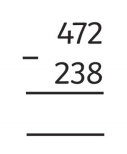 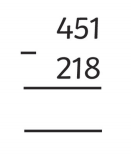 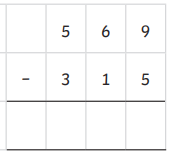 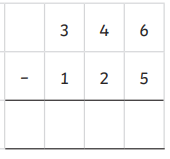 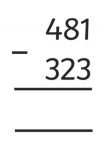 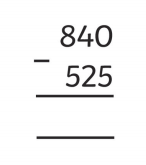 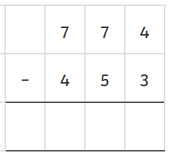 English Thursday
Identifying Pronouns
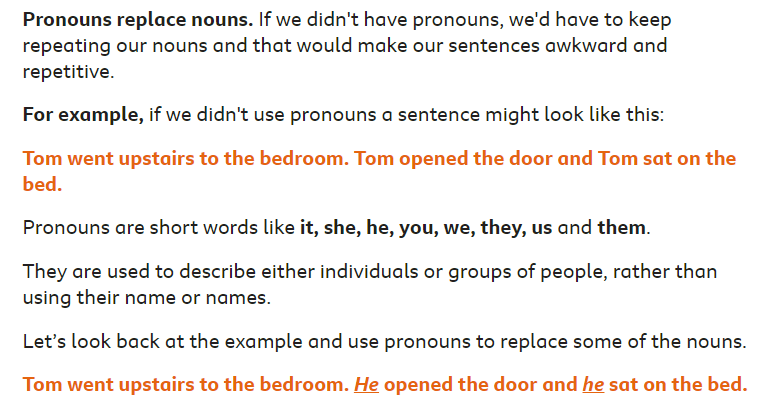 .
If you have internet access at home look at this and complete the quiz:
https://www.bbc.co.uk/bitesize/articles/zhp3bdm

Then complete activity on next page
English – Thursday continued
Activity
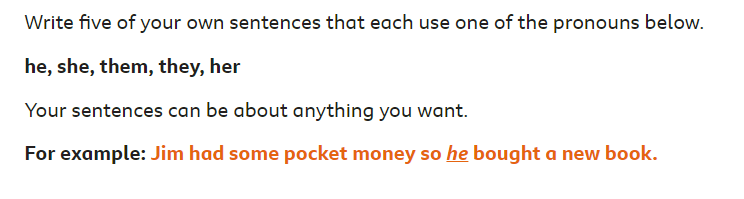 .
Maths Thursday
Place Value
We use place value headings like 10, 100, 1000. These help us do sums and see which numbers are bigger than others.
A number is made of one or more digits. The number 6379, for example, is made of the digits 6, 3, 7 and 9.
6 thousands, 3 hundreds, 7 tens and 9 ones

If you have internet access Please watch the following videos and take the quiz (If you don’t move onto the following underneath) :- 
https://www.bbc.co.uk/bitesize/topics/zsjqtfr/articles/z9w3g82

Then ask children to break down the following 3 digit numbers into Hundreds, Tens and Ones :-

645 ( 6 Hundreds, 4 tens, 5 ones)	801		399	  	766			 
 Then ask children (in readiness for year 4) to break down the following 4 digit numbers into Thousands, Hundreds, Tens and Ones :- 
				5237		4672		1091
English Friday
The two types of nouns
Common nouns

These are the names of things, like places or objects.

Examples are: monster, tree, boat, chair, banana

Proper nouns

These are the names of a particular person, place or thing.

They always begin with a capital letter.

Examples are: London, Scotland, India, David, Samaira

For example: A monster called Leroy lives in that tree.

'Leroy' is a proper noun and 'monster' and 'tree' are common nouns.
If you have internet access take a look at the following videos and quizzes:

https://www.bbc.co.uk/bitesize/articles/zjrdwty

And/or complete challenges on next two slides.
ENGLISH FRIDAY - continued
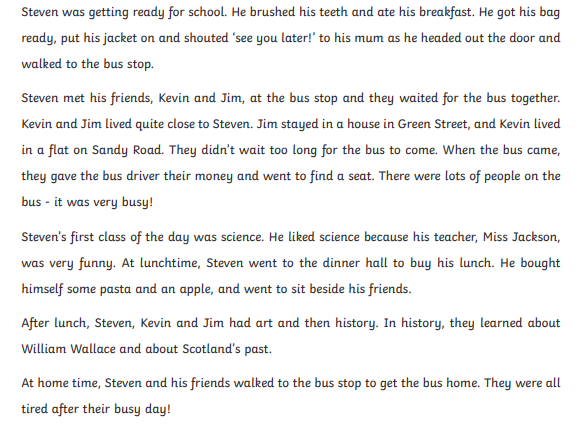 Read through this short story and make a note of all the nouns you can find. REMEMBER it’s a person, a place or a thing. ANSWERS ARE ON NEXT SLIDE – BUT NO CHEATING!!!
English Friday - continued
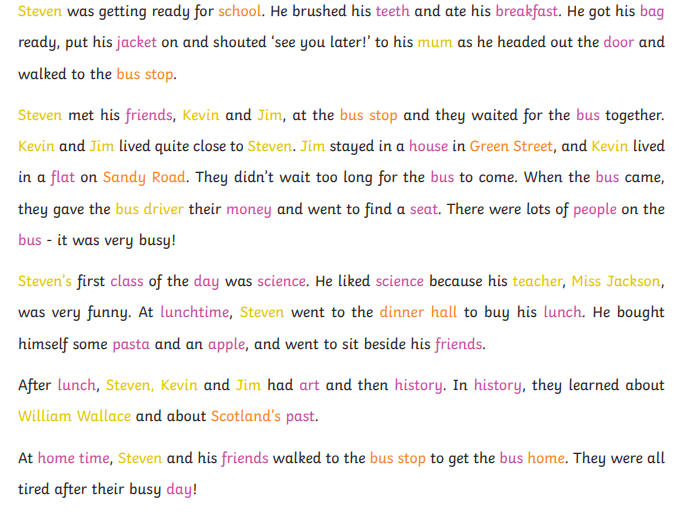 How many nouns did you find?

The people are highlighted in yellow, places are orange and the things are pink!!
Maths Friday
If possible take a look at the below link and watch the videos
https://www.bbc.co.uk/bitesize/topics/z36tyrd/articles/z2fkwxs
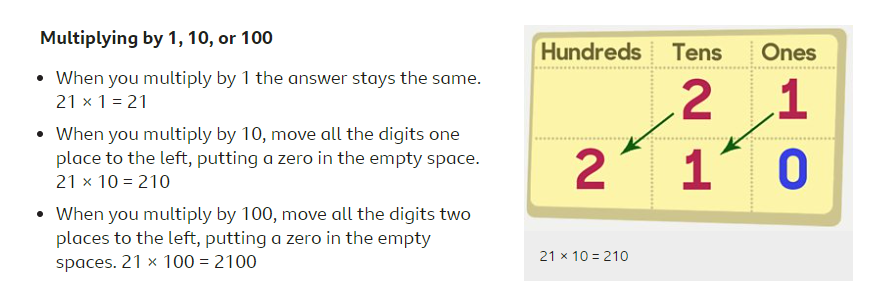 Now have a go at these:-

6 x 1 =		7 X 10 =		 3 x 10 =			9 x 100 =

37 x 1 = 	34 x 10 =		29 X 10 =			14  X 100 =
Maths Friday continued
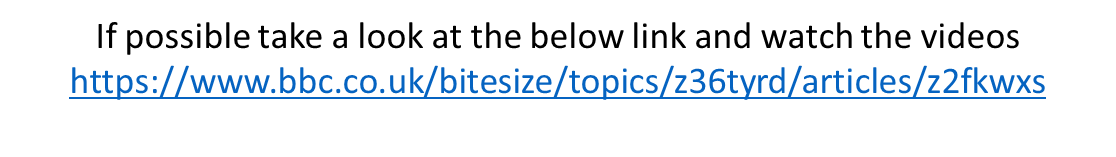 Now have a go at these :-

6 ÷ 1 =		110 ÷ 10 =		440 ÷ 10 =		900 ÷ 100 =  

37 ÷ 1 =  	70 ÷ 10 = 		290 ÷ 10 =		120 ÷ 100 =